CMPE 202Software Systems EngineeringJanuary 30 Class Meeting
Engineering Extended StudiesSan Jose State UniversitySpring 2024Instructor: Ron Mak
www.cs.sjsu.edu/~mak
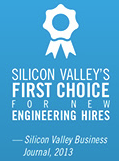 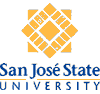 1
Today
Introduction
Well-designed software
Code examples
Object-oriented design
Break
Backtracking from bad decisions
Leaking changes
Application development example
2
Basic Info
Office hours
TuTh 4:30 – 5:30 PM
Clark CL 325 (but working from home)

Website
Faculty webpage: http://www.cs.sjsu.edu/~mak/
Class webpage: https://www.cs.sjsu.edu/~mak/CMPE202/ 
Syllabus
Assignments
Lecture notes
3
Short Bio
Lecturer at San Jose State University since Spring 2008.
Department of Computer Science
Department of Applied Data Science
Engineering Extended Studies
Faculty website:

Formerly:
Senior Scientist at the NASA Ames Research Center and JPL
Research Staff Member, IBM Research
Software Strategist, Lawrence Livermore National Lab
Software developer, project lead, engineering manager, etc. at various Silicon Valley companies
http://www.cs.sjsu.edu/~mak/
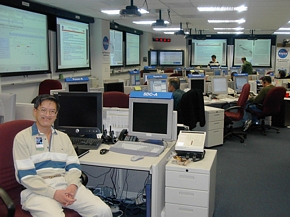 Mission Control, Jet Propulsion Laboratory (JPL)NASA Mars Exploration Rover Mission
4
Goals of the Course
The primary goal of the course 
is to become a much better programmer.
5
Course Learning Outcomes
CLO 1: Software design and development process: Use an approach to software development consisting of multiple design-code-test iterations. Model design with UML diagrams.

CLO 2: Requirements gathering and analysis: Gather the requirements for a software application, distinguish between functional and nonfunctional requirements, and express the requirements in the form of use cases. Analyze the requirements to derive the initial set of classes.
6
Course Learning Outcomes, cont’d
CLO 3: Design principles: Practice good design principles, including single responsibility, open-closed, code to the interface, Law of Demeter, and Liskov Substitution Principle.

CLO 4: Recursion and backtracking: Design elegant solutions to certain types of programming problems using powerful recursion and backtracking techniques.

CLO 5: Design patterns: Learn major "Gang of Four" design patterns and recognize when it is appropriate to apply them.
7
Outline of the Course
The software development path
It’s an iterative process!
Design the right application
Requirements 
Design the application right
Good class design
Design principles
Recursion and backtracking
Design patterns
8
Based on a New Book!
To be published inspring 2024.
Author’s crude drawings to be replaced by real artwork.
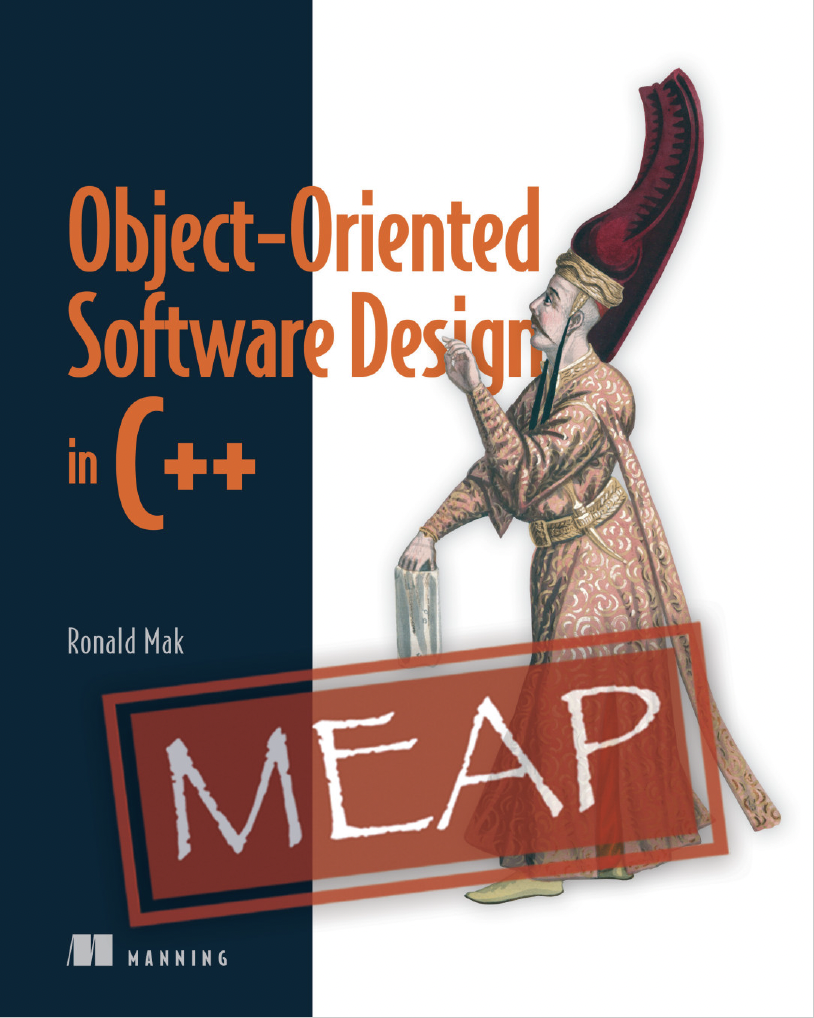 Available for purchase (not required) at:
https://www.manning.com/books/object-oriented-software-design-in-c-plus-plus?ar=true&lpse=A
9
Project Teams
Projects will be done by small project teams.
Team assignments will help complete the projects.

Form your own teams of 4 members each.

Choose your team members wisely!
Be sure you’ll be able to meet and communicate with each other and work together well.
No moving from team to team.

Each team member will receive the same score on each team assignment and team project.
10
Project Teams, cont’d
Submit your team information into Canvas (under “Assignments/Miscellaneous”)by Monday, February 5:

Your team name
A list of team members and email addresses
Only one student per team
needs to submit team information.
11
Team Project
A semester-long design project to develop an application chosen by the team.
Team assignments during the semester will enable you to incrementally improve software design.
Demonstrate the application to the class at the end of the semester.

Each team will write a short report (8 - 10 pp.) 
Include a high-level architecture description with UML diagrams.
Explain how the application is well-designed.
12
Individual Responsibilities
You are personally responsible for participating and contributing to your team’s work, and for understanding each part of the work for every assignment whether or not you worked on that part.
13
Postmortem Assessment Report
At the end of the semester, each student will individually turn in a short (one page) report:

A brief description of what you learned in the course.

An assessment of your personal accomplishments for your project team. 

An assessment of the contributions of each of your project team members. 

This report will be seen only by the instructor.
14
Your Individual Overall Class Grade
35% assignments*
30% project*
15% midterm**
20% final**
 * team score
** individual score
During the semester, keep track of your progress in Canvas. 
At the end of the semester, students clustered about the median score will get the B+ grade. 
Higher and lower grades will then be assigned based onhow the scores cluster above and below the median.
Therefore, your final class grade will be based primarily on your performance relative to the other students in the class.
Your final class grade will be adjustedup or down depending on your 
level and quality of participation,
as reported by your 
teammates’ postmortem reports.
15
Change and Complexity
Software is becoming increasingly complex.

Requirements are always changing.
During requirements gathering.
During design.
During implementation.
After the product is already out in the field.

A key measure of good design is how well you manage change and complexity.
16
Well-Designed Software
Meets its requirements. It does what it’s supposed to do.

Is reliable. It passes its tests and has fewer bugs.

Does what its developers expect. When we call a function or create an object, we should not be surprised by the result.

Does not have hidden runtime performance problems.
17
Well-Designed Software, cont’d
Is flexible and scalable. When requirements change, it is easy to add new features without increasing the complexity of the software.

Enables developers to work together better and to recover quicker from bad design decisions.

Is maintainable. Well-designed code is more understandable by future developers.
18
Well-Designed Software, cont’d
Uses good design techniques that improve the software, such as by simplifying code and removing repeated code.

Employs appropriate design patterns that are industry-proven models for solving common software architecture problems.
19
Well-Designed Software, cont’d
Saves time and costs overall. Good design results in fewer mistakes and major do overs during development. Any extra time spent upfront to do good design for a sustainable application will be compensated by decreased maintenance time and costs after deployment, and potentially a longer lifespan.

Is better code that you can be proud to develop.
20
Badly Designed Code Example #1
1.1/Car.h
1.1/Driver.h
class Car
{
public:
    void step_on_brake();
    void insert_key();
    void turn_key();
    void step_on_accelerator();
};
class Driver
{
public:
    Driver(Car& c) : car(c) {}

    void start_car()
    {
        car.step_on_brake();
        car.insert_key();
        car.turn_key();
        car.step_on_accelerator();
    }

private:
    Car car;
};
But now we want a car with a more modern starter.
21
Badly Designed Code Example #1, cont’d
We want a car with a more modern starter.
class Car
{
public:
    void step_on_brake();
    void press_start_button();
    void step_on_accelerator();
};
class Driver
{
public:
    Driver(Car& c) : car(c) {}

    void start_car()
    {
        car.step_on_brake();
        car.insert_key();
        car.turn_key();
        car.step_on_accelerator();
    }

private:
    Car car;
};
Making changes to class Car means we’ll also have to make changes to class Driver.
22
Badly Designed Code Example #1, cont’d
The changes we made in class Car “leaked” into class Driver.

Good software design helps to prevent such leaks by reducing dependencies among classes.

How would you improve this code?
23
Badly Designed Code Example #2
class AutomobileApp
{
public:
    void accelerate();
    void adjust_headlights();
    void apply_brakes();
    void change_oil();
    void change_tires();
    void check_brakes();
    void check_tires();
    void rotate_tires();
    void shut_off_engine();
    void start_engine();
    void tuneup_engine();
    void turn_left();
    void turn_right();
    void vacuum_car();
    void wash_car();
    void wax_car();
This code is too complex!
It tries to do too much.

How would you fix it?
1.2/AutomobileApp.h
private:
    Brake brakes[4];
    Engine engine;
    Oil engine_oil;
    Direction heading;
    Headlight headlights[4];
    int speed;
    Soap soap;
    Tire tires[4];
    Vacuum vacuum_cleaner;
    CarWax wax;
};
24
Badly Designed Code Example #3
1.3/Pet.h
Suppose we have the statement

We’ve hardcoded pet to point only to a Cat object.
But what if later we want pet to point to a Dog object instead?
Inflexible code! How would you improve it?
class Pet
{
    // ...
};
class Cat : public Pet
{
    // ...
};
class Dog : public Pet
{
    // ...
};
Cat *pet = new Cat();
25
Badly Designed Code Example #4
1.4/Date.h
A bad surprise!

How would you fix this code?
class Date
{
public:
    Date(int y, int m, int d) : year(y), month(m), day(d) {}
    string date_string() const
    {
        return MONTH_NAMES[month] + " "  + to_string(day)
                                  + ", " + to_string(year);
    }
private:
    const string MONTH_NAMES[12] =
    {
        "JAN", "FEB", "MAR", "APR", "MAY", "JUN",
        "JUL", "AUG", "SEP", "OCT", "NOV", "DEC"
    };
    int year, month, day;
};
What would these 
statements print?
Date date(2023, 9, 2);  // SEP 2, 2023
cout << date.date_string() << endl;
26
A Software Architecture Example
A publisher component produces data that are consumed by various subscriber components.

How would you design a good architecture if you want:
The subscriber components mustwork independently of each other.
Each subscriber component must knowwhenever the publisher componenthas new data.
The publisher component doesn’tcare what the subscriber components do with the data that it produces.
It should be easy to add new subscriber components and to remove subscriber componentsthat are no longer needed.
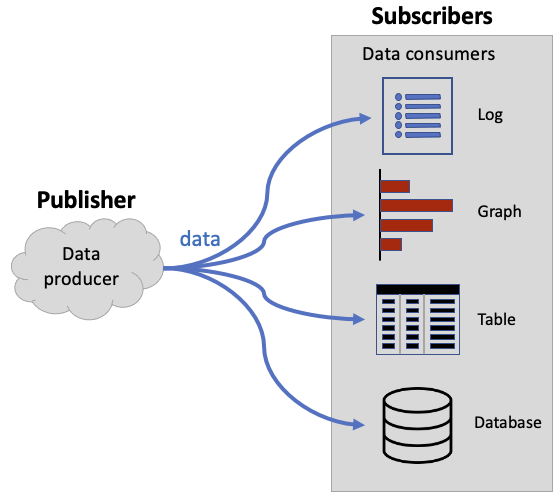 27
Good Design Doesn’t Come Easily
It takes practice and experience to develop well-designed applications.
It often requires multiple design-code-test iterations, design trade-offs, and backtracking from poor design decisions.
Long coding marathons without iterations rarely produce a working application at the end.
The “Big Bang” almost never occurs!
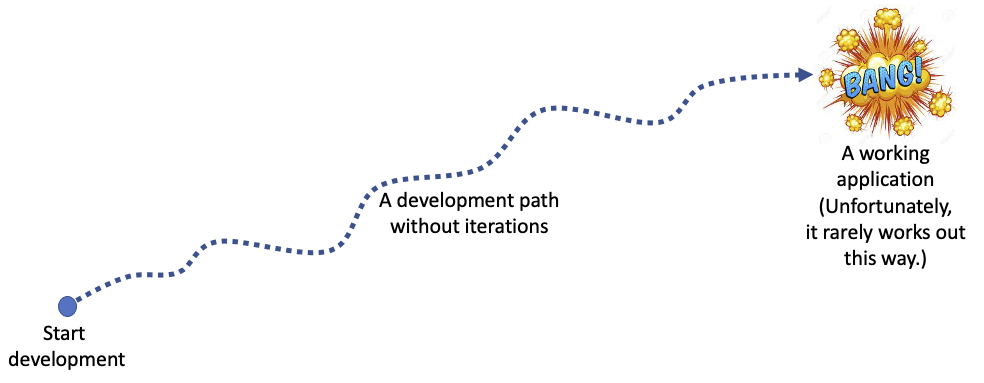 28
Object-Oriented Design: Encapsulation
It’s all about using classes (C++ in our case).

Combine data (member variables) and related functionality (member functions).

Public and private members.

At run time, instantiate objects from a class.
An object’s state at run time is defined by the values of its member variables.
An object undergoes a state change whenever the values of its member variables change.
29
Encapsulation, cont’d
Encapsulation also contains and isolates changes in an application.
Prevents leaking changes!
30
Object-Oriented Design: Abstraction
Ignore irrelevant details and pay attention only to what’s important to develop our application.

We can have different levels of abstraction.

Proper use of abstraction can reduce code complexity.
31
Object-Oriented Design: Inheritance
Create subclasses (child classes) from a superclass (parent or base class).
The superclass passes state information (in the form of member variables) and behavior (in the form of member functions) to the subclasses.
Each subclass can add its own additional state and behavior.
Each subclass can override (replace) any inherited state or behavior.
Another way to reduce code complexity.
32
Object-Oriented Design: Polymorphism
Different subclass objects have a common superclass, and you have a pointer to a subclass object.

If you use the pointer to call a member function, polymorphism determines dynamically at run time which member function (i.e., from which subclass object) to call.

Increases code flexibility.

Yet another way to reduce code complexity.
33
Break
34
ISA
Anudeep Kotagiri
35
Backtrack from Bad Design Decisions
Mozart was a musical genius who could compose an entire symphony in his head and write it down to paper with few edits.
Are you a programming genius?

The journey to a well-designed application is often a bumpy one, with wrong turns and dead ends that require backtracking and rewriting.
36
Backtrack from Bad Design Decisions, cont’d
Each branch of the tree is a development path that either leads to a successful application (the pot of gold) or to a dead end (lumps of coal). 
If we took a dead-end branch, we must back up to the previous decision node and take another branch. 
After exhausting all possible branches at a node, we must back up again to the next higher node. 
We hope eventually to find a path to a successfully completed application.
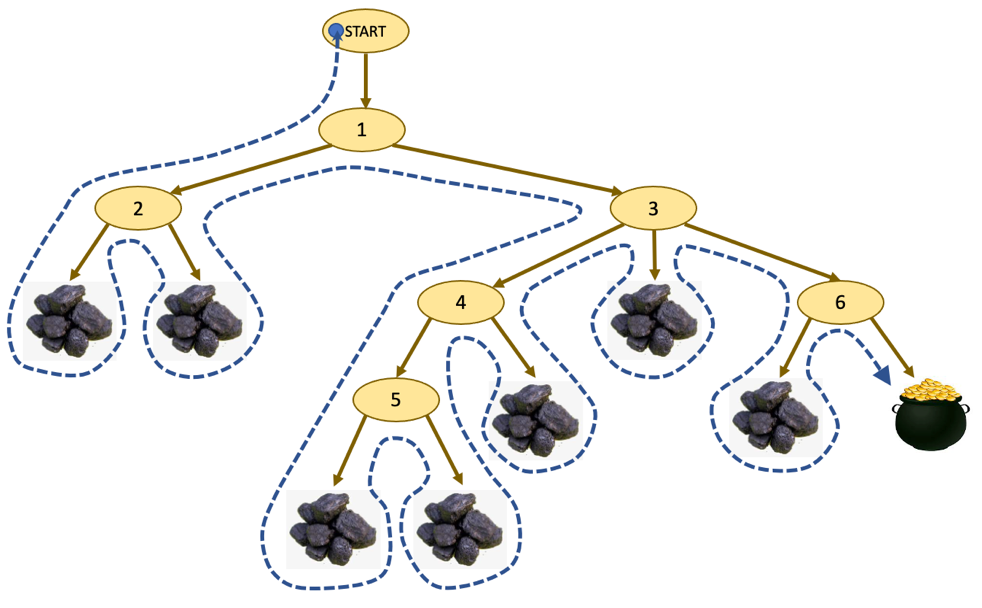 A decision tree
37
Backtrack from Bad Design Decisions, cont’d
How does this work in practice?
Modern agile software development practice advocates that development should progress in a series of iterations.
Each design-code-test iteration can be a trip down one branch of the decision tree.
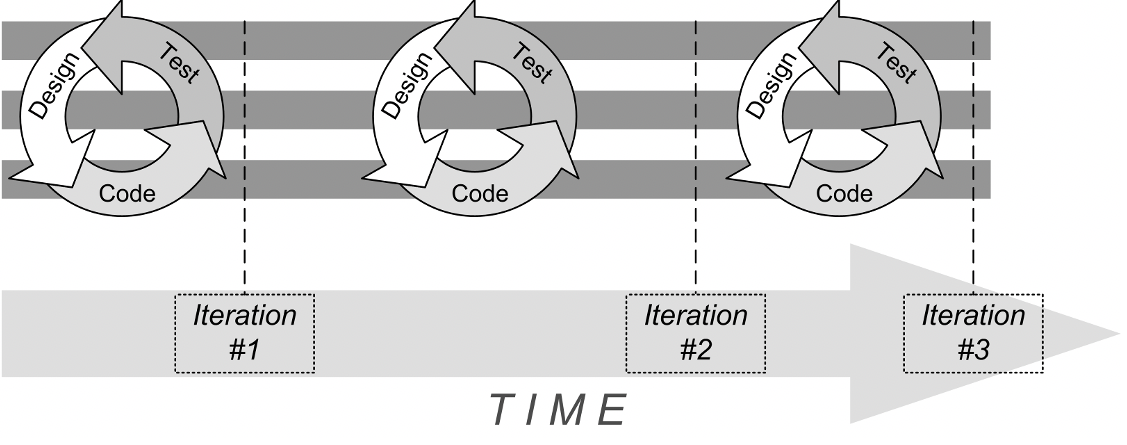 The iterations can vary in the amount of time, from as little as a few hours to around two weeks. If an iteration lasts longer than that, it’s probably trying to accomplish too much.
38
Don’t Let Changes Leak Out
Woe to the programmer who discovers that making changes to one part of an application then requires changes to other parts! 
In the worst case, major portions of the application, if not the entire application, will require rewriting.

A major goal of good software design is to encapsulate code that can change so that the changes don’t affect other parts of the application.
39
Where Do Changes Come From?
The requirements change. 
The requirements state what our application must do or allow its users to do.
Requirements may change both during development and after the application is “finished”.

We change our mind about design during development.

We add new features (or remove unneeded ones) from a completed application.
40
An Application Development Example
Book catalogue application

We want to develop an application that stores a list of books and allows a user to search for books that match the user’s target attributes.
41
Book Catalogue Application Requirements
A user must be able to add fiction books and their attributes to the catalogue.
The attributes for each book shall be the book title and the author’s last and first names.
A user must be able to search for books that match the user’s target attribute values.
Searches for books shall depend on matching any number of target attributes.
String matches of the book titles and authors’ first and last names must be case insensitive.
A user must be able to specify any number of don’t-care (wildcard) target attributes.
Each don’t-care attribute must by default match the corresponding attribute in all books in the catalogue. The remaining target attributes must match exactly.
42
Warning
Possible bad design decisionsahead!
43
Iteration #1: Initial Cohesive Classes
Classes (2.1)
Book.h
Catalogue.h
Catalogue.cpp
All the code examples use the 2017 version of C++. The following two commands specify the 2017 standard and will compile, link, and run program 2.1 in a Linux terminal window using the GNU C++ compiler or in a MacOS terminal window using the Apple Clang C++ compiler:
g++ -std=c++17 *.cpp -o books./books
The equivalent commands in a Microsoft Windows “Developer Command Prompt for VS”  window using the Visual Studio C++ compiler:
cl /EHs /std:c++17 *.cpp /link /out:books.exebooks
44
Iteration #1, cont’d
The Single Responsibility Principle (SRP)

A well-designed class is cohesive, meaning that it has only a single primary responsibility. A poorly designed class has too many responsibilities. A cohesive class with a clear responsibility is easy to use — there should be no doubt what its purpose is. A cohesive class is easy to maintain — all its member functions and member variables serve a single primary purpose.
45
Iteration #1, cont’d
Apparently, our application fulfills its requirements.
Well-designed classes, too?
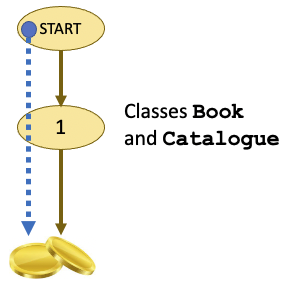 46
Iteration #2: A New Attributes Class
More requirements!
The attributes for each fiction book shall include its publication year and its genre.
The book genres shall be ADVENTURE, CLASSICS, DETECTIVE, FANTASY, HISTORIC, HORROR, ROMANCE, and SCIFI.

Classes (2.2)
Book.h
Attributes.h
Catalogue.h
Catalogue.cpp
47
Iteration #2, cont’d
Strings vs. Enumeration Types

Whenever there is a limited set of values, such as for the genre, an enumeration type is preferable to using a string type. With strings, we must worry about case-sensitive versus case-insensitive comparisons. If we have a typo or a misspelling in a string, the resulting runtime logic error may be hard to detect. 

Comparisons of enumeration constant values during run time are very efficient, and the compiler will catch a misspelling of an enumeration constant before the application runs.
48
Iteration #2, cont’d
Because the book attributes can change as the requirements change, we encapsulate the changes by putting them in a separate Attributes class.
The Encapsulate What Varies Principle

Good software design separates code that can vary from code that won’t vary. Encapsulating the code that can vary isolates it from the rest of the program. Then when changes occur to the encapsulated code, those changes won’t “leak out” and cause other code to change. A common way to encapsulate code that can vary is to put it in a class by itself.
49
Iteration #2, cont’d
Member function is_match() of the Attributes class does the work of matching book attributes for a book search.
Member function find() of class Catalogue is now much simpler.
The Delegation Principle

Move functionality out of one class (the requester) into another more suitable class (the delegate) to make the two classes more cohesive. The requester class commonly has a member variable that points to the delegate class. A particular member function in the delegate class implements the work to be done on behalf of the requester class. The requester class generally should not have any dependencies on how the delegate class does that work. At run time, an object of the requester class can request the work by calling that member function on an object of the delegate class.
50
Iteration #2, cont’d
Class Catalogue is now loosely coupled with class Attributes because we’ve minimized the dependences of Catalogue on Attributes.

Class Catalogue doesn’t “know” the specific attributes that class Attributes maintains. 

Classes Book and Attributes are also loosely coupled with each other: class Attributes doesn’t know that its objects are stored by Book objects, and class Book also doesn’t need to know how class Attributes is implemented.
51
Iteration #2, cont’d
How are we doing so far?
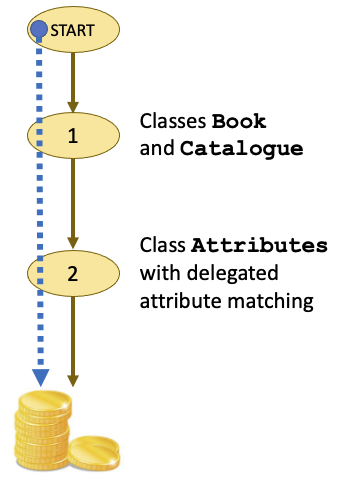 52
Iteration #3: More Books and Attributes
Still more requirements!
It must be possible to add cookbooks and their attributes to the catalogue.
The attributes for a cookbook must include its region.
The regions  shall be CHINA, FRANCE, INDIA, ITALY, MEXICO, US, and UNSPECIFIED.

Classes (2.3)
Book.h
Attributes.h
Catalogue.h
Catalogue.cpp
Cookbook.h
CookbookAttrs.h
Fiction.h
FictionAttrs.h
53
Iteration #3, cont’d
Checking and Converting Pointer Types in C++

Consider the overloaded Catalogue::find() member function that receives the FictionAttrs parameter. We declared pointer variable Book *book in the for loop that iterates over Book objects in vector booklist. Since booklist contains pointers to Book objects, during each iteration of the loop, variable book will point to an object instantiated from one of the Book subclasses. If the variable is pointing to a Fiction book object, then the call to dynamic_cast<>() in the statements 
         Fiction *fiction = dynamic_cast<Fiction *>(book);
    if (fiction != nullptr) ...
will convert the Book pointer to a Fiction pointer, and therefore pointer variable fiction will point to a Fiction object. But if variable book is pointing instead to a Cookbook object, the dynamic cast will return nullptr. Therefore, this call to dynamic_cast<>() performs both pointer type checking and pointer type conversion. We use the other call to dynamic_cast<>() to check and convert an Attributes pointer to a FictionAttrs pointer.
54
Iteration #3, cont’d
Problem: Too much duplicated code!

Each kind of book requires a pair of Book and Attributes subclasses.

Each kind of book requires an overloaded add() member function and an overloaded find() member function in class Catalogue. These functions have similar code.

Each find() member function requires a dynamic_cast<>() call to ensure it will check the right kind of book, and another dynamic_cast<>() call to convert a pointer to the right kind of attributes. Otherwise, these member functions have similar code.
55
Iteration #3, cont’d
If our application needs to manage more kinds of books, we will have an increase of subclasses, duplicate code, and runtime type checks and conversions.
56
Iteration #3, cont’d
The current situation:
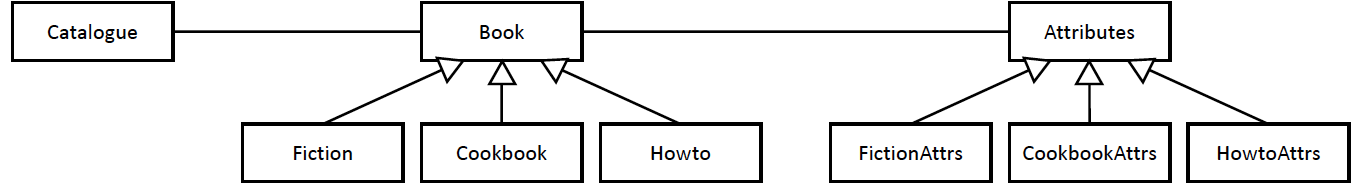 57
Iteration #3, cont’d
The Don’t Repeat Yourself (DRY) Principle

Repeated code is often a sign of poor design. Not only does repeated code enlarge the size of a program, but that code also makes the program harder to maintain. If you need to make a change to the code that’s repeated, you’ll need to make the same change to multiple copies of the code. You run the risk of missing a copy or inadvertently changing copies differently.

One way to eliminate repeated code is to share only one copy of it as a separate function or as a separate cohesive class.
58
Iteration #3, cont’d
After this third iteration, we must admit that using subclasses to handle changes in the requirements for books and attributes was a poor design decision that won’t scale well if there are more kinds of books.

Time to backtrack!
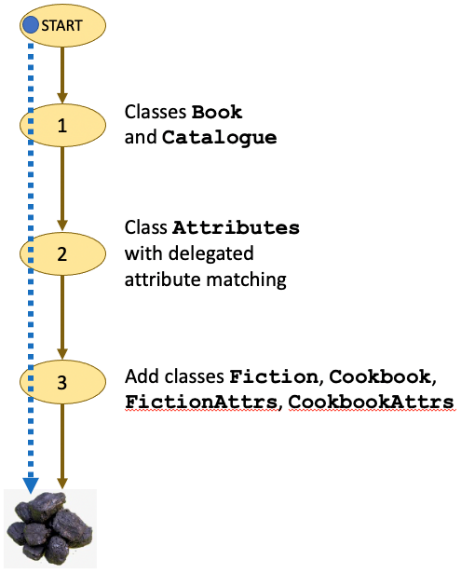 59
Iteration #4: A Better Design
Recall that in object-oriented programming, an object undergoes a state change whenever the values of its member variables change. Member functions implement behavior.

Subclasses Fiction and Cookbook have little to do with state or behavior.
They aren’t necessary. 
Class Book alone ought to be sufficient.
60
Iteration #4, cont’d
Subclasses FictionAttrs and CookbookAttrs represent very similar behaviors, primarily performing attribute matching during book searches.
However, they have different member variables for their respective attributes.

Is there a way to have the Attributes class alone handle all the different attributes and eliminate its subclasses?
An Attributes object associated with any kind of Book object would have to store the name and value of each attribute, such as genre:DETECTIVE and region:INDIA.
61
Iteration #4, cont’d
Whenever there are name-value pairs, we should consider the map data structure from the standard template library (STL).

An STL map contains name-value pairs, where the name serves as the key to retrieve the paired value.
Therefore, the pairs in a map are usually called key-value pairs. 
When we declare a map, we must specify both the datatype of the keys and the datatype of the values.
62
Iteration #4, cont’d
Classes (2.4)
Attributes.h
Attributes.cpp
Book.h
Catalogue.h
Catalogue.cpp

Key.h

Values
Genre.h
Kind.h
Region.h
Subject.h
63
Iteration #4, cont’d
Because the value of the key-value pairs have different datatypes, we must declare the value of the map to be a variant type:
2.4/Attributes.h
typedef variant<int, string,
               Kind, Genre, Region, Subject> AttributeValue;
 
typedef map<Key, AttributeValue> AttributeMap;
 
enum type_indexes
{
    INT_INDEX, STRING_INDEX,
    KIND_INDEX, GENRE_INDEX, REGION_INDEX, SUBJECT_INDEX
};
64
Iteration #4, cont’d
Make sure we never create an invalid Attributes object!
Attributes::Attributes(AttributeMap *pairs) : attribute_map(pairs)
{
    for (AttributeMap::iterator it = pairs->begin();
         it != pairs->end(); it++)
    {
        Key key   = it->first;
        int index = it->second.index();

        switch (key)
        {
            case Key::YEAR:
                assert(index == INT_INDEX); break;

            case Key::TITLE:
            case Key::LAST:
            case Key::FIRST:
                assert(index == STRING_INDEX); break;
            case Key::KIND:
                assert(index == KIND_INDEX); break;
            case Key::GENRE:
                assert(index == GENRE_INDEX); break;
            case Key::REGION:
                assert(index == REGION_INDEX); break;
            case Key::SUBJECT:
                assert(index == SUBJECT_INDEX); break;
        }
    }
}
65
2.4/Attributes.cpp
Iteration #4, cont’d
Defensive Programming

Well-designed applications practice defensive programming to guard against programming errors. Functions should create only proper objects from their parameter values.

Perform runtime checks of function parameter values to ensure that no invalid values are being passed in. 

However, to keep the example programs in this class short, their functions generally do not have parameter checking.
66
Iteration #4, cont’d
It took one backtrack, but we arrived at a much better design that’s more flexible and scalable.
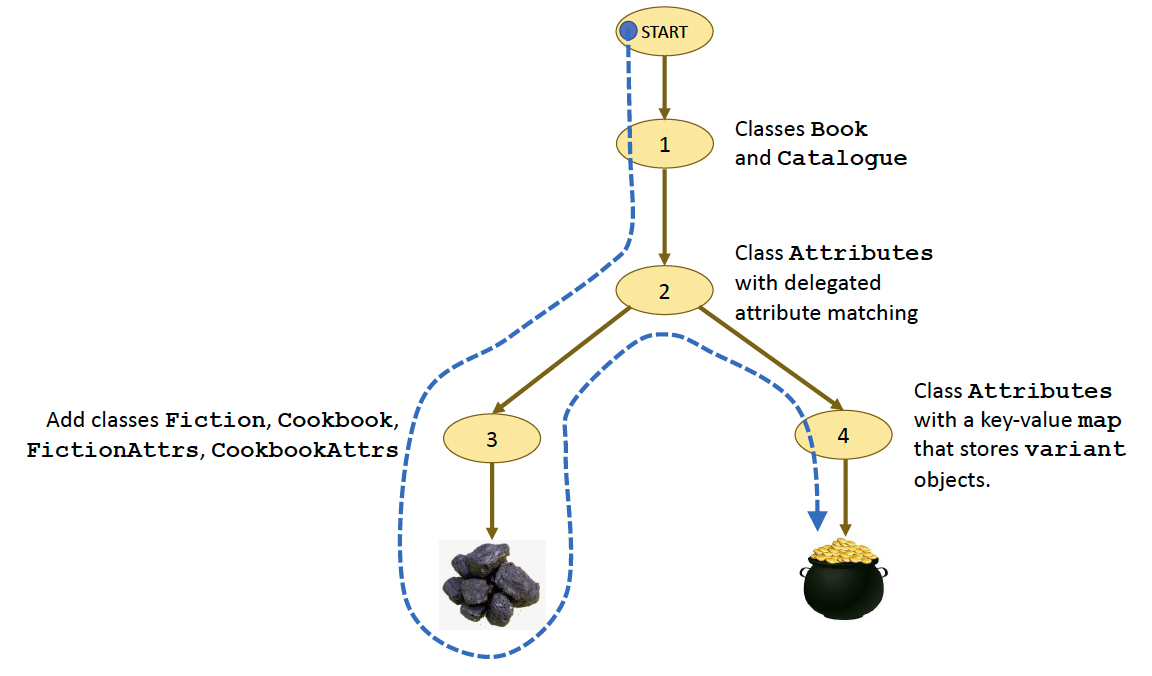 67
Key Takeaways
It usually takes several development iterations to achieve a well-designed program. Be willing to backtrack from bad design decisions.

The Single Responsibility Principle (SRP) states that a class should be cohesive and have only one primary responsibility.

The Encapsulate What Varies Principle states that code that can vary should be isolated to keep its changes from causing other code to change.

The Delegation Principle states that one class can perform work on the behalf of another class, where the work belongs in a more suitable cohesive class.
68
Key Takeaways, cont’d
The Principle of Least Knowledge states that classes should not “know” about each other’s implementation, and so the classes are loosely coupled with few if any dependencies on each other.

The Open-Closed Principle states that a class should be closed for modification but open for extension to provide both stability and flexibility.

The Code to the Interface Principle states that for runtime flexibility, we should not write code that can work only with a specific subclass but use polymorphism and write code that can work with multiple subclasses.
69
Key Takeaways, cont’d
The Don’t Repeat Yourself (DRY) Principle states that well-designed code does not  contain duplicate copies of code.

OOP is important for good application design, but it’s not a panacea to all design problems. Be smart about how to apply its concepts. For example, do not create too many subclasses unnecessarily and thereby make your application too complex.

Using better data structures can simplify complex code.
70
Reminder: Project Teams
Submit team information to Canvas by Monday, February 5.
71